Amines, amides and heterocycles
Histamine
Amines
Amides
Amino acid
Peptides
Comparison of NH3 to Amines
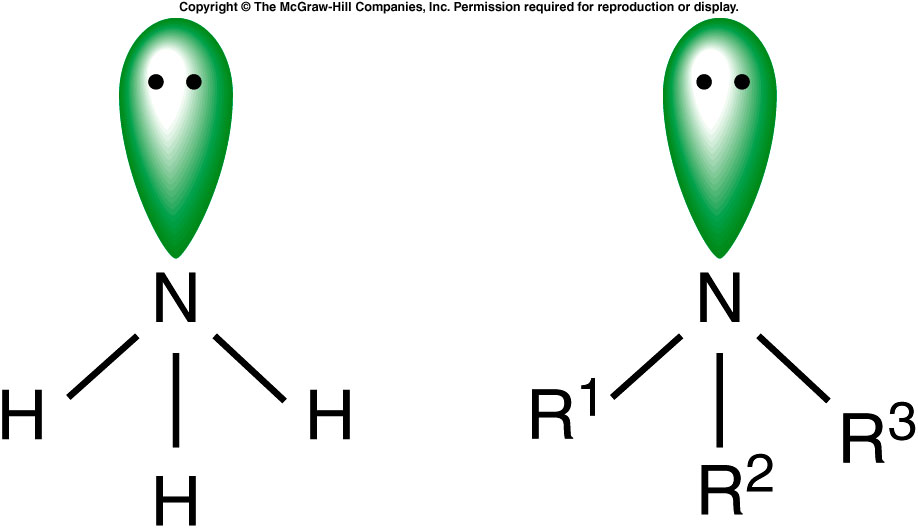 15.1 Amines
pyramidal
VSEPR?
Classification of Amines
Amines are classified by the number of carbons directly bonded to the nitrogen atom: 
A primary amine has one
RNH2 = 1o
A secondary amine has two
R2NH = 2o
A tertiary three
R3N = 3o
Boiling Points
Amines have boiling points between alkanes and alcohols
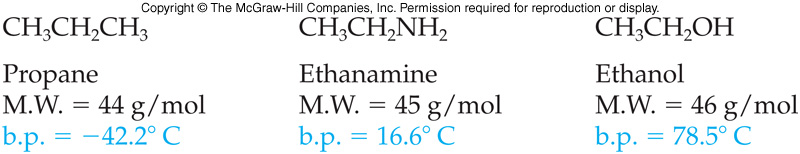 15.1 Amines
Tertiary amines boil lower then 1o or 2o of similar molecular weight
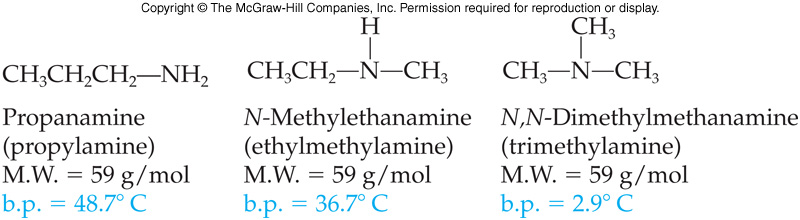 Boiling Points of Amines
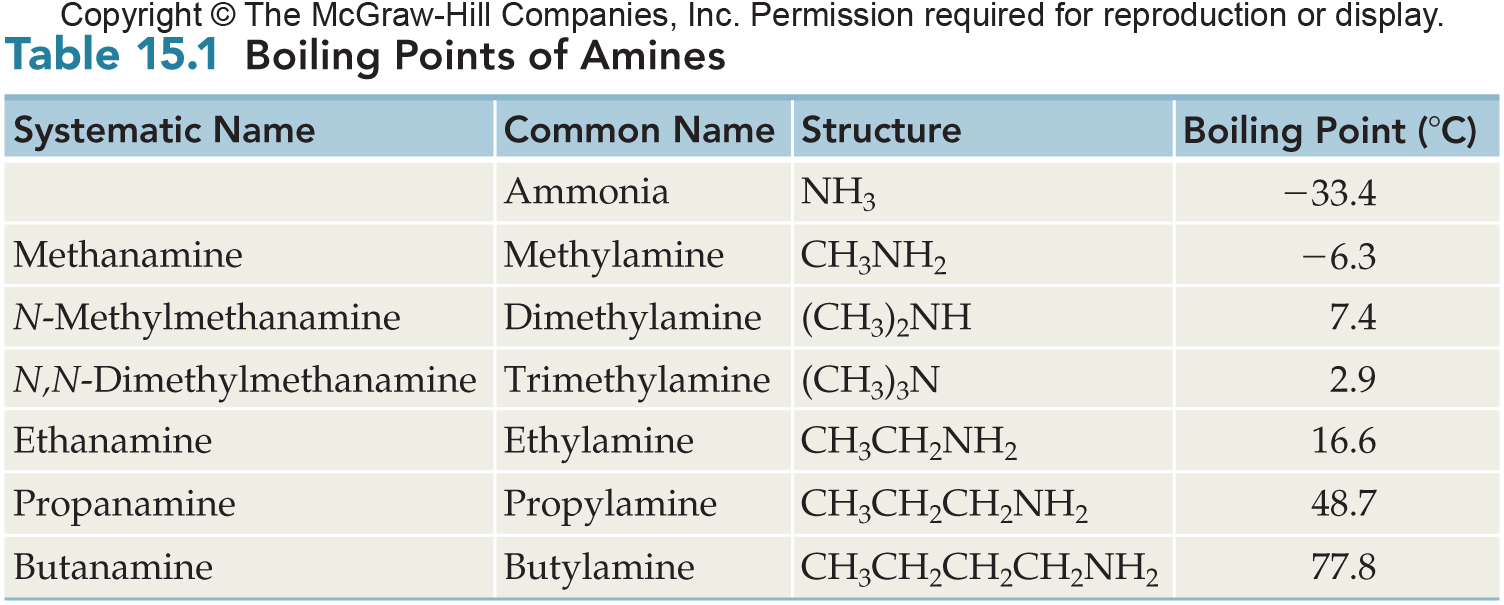 15.1 Amines
Hydrogen bonding
Solubility
All amines can form hydrogen bonds with water
Amines up to 6 carbons long are water soluble due to this hydrogen bonding
Water solubility decreases as the length of the hydrocarbon portion of the molecule increases
15.1 Amines
Systematic Nomenclature of Primary Amines
Primary aliphatic amines are named by:
Find the parent compound - Longest continuous carbon chain containing the amine group
Dropping the final –e of the parent name and adding the suffix –amine 
Number the parent chain to give the amine carbon the lowest possible number
Name and number all substituents as usual
15.1 Amines
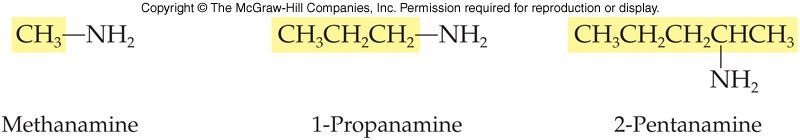 3
Systematic Nomenclature of 2o and 3o Amines
The prefix N-alkyl is added to the name of the parent for 2o and 3o amines
15.1 Amines
N-ethylethanamine
Naming Aromatic Amines
Several aromatic amines have special IUPAC-approved names
Amine of benzene is named aniline
Systematic name = benzenamine
As additional groups are attached they are named as N-substituted derivatives of aniline
15.1 Amines
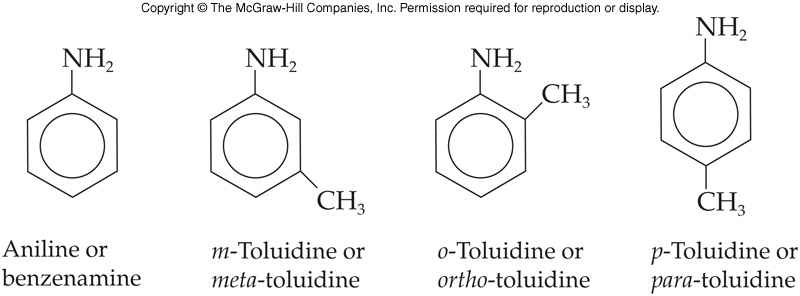 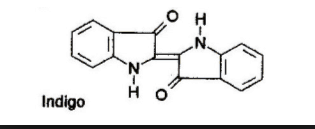 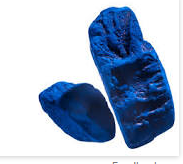 Common Names of Amines
Name the alkyl groups attached to the N in alphabetical order 
Add –amine
The name is continuous, no spaces between groups
15.1 Amines
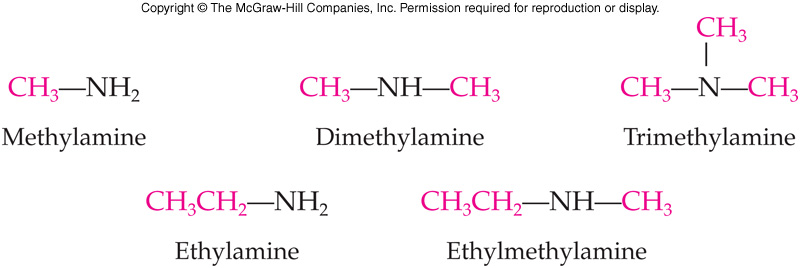 IUPAC Nomenclature of Amine
For primary amines:
The prefix amino and a number designates the position of the amino group on an alkane parent chain 
A substituent on the N uses the –N prefix as with the systematic naming
15.1 Amines
2-aminopropane
N-methyl-2-aminopropane
Medically Important Amines
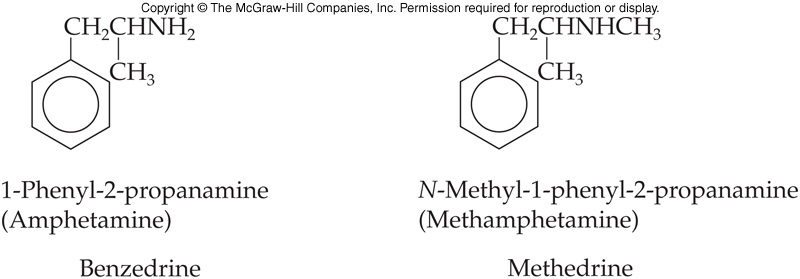 Amphetamines stimulate the central nervous system

Analgesics (pain relievers) and anesthetics (pain blockers)
15.1 Amines
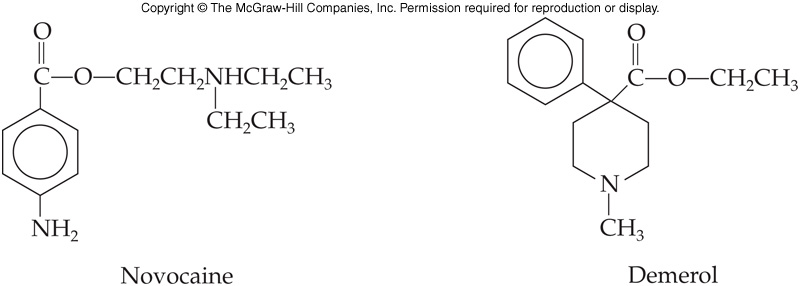 Medically Important Amines
Decongestants shrink the membranes lining the nasal passages

Sulfa drugs (first chemicals used to fight infections) are also made from amines
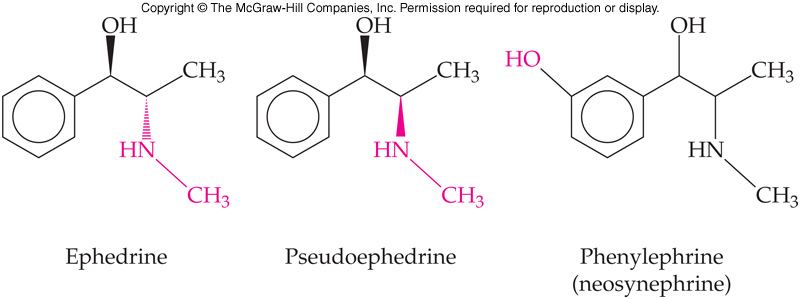 15.1 Amines
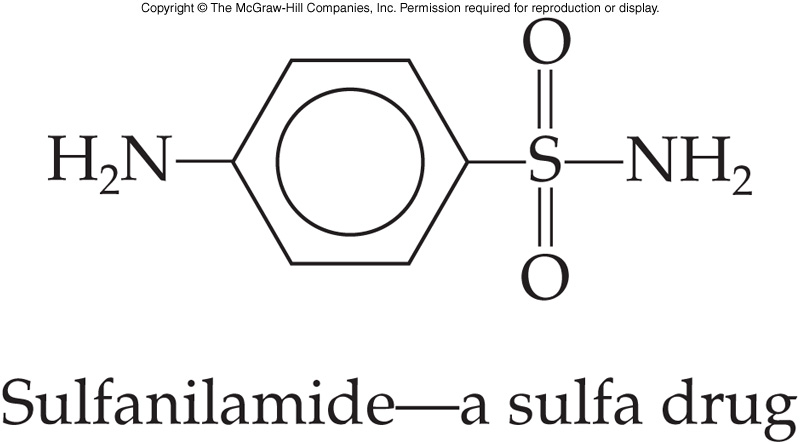 Preparation of amines
Nitro compounds
amides
Basicity
Amines are weak bases
They accept H+ when dissolved in water
Lone pair electrons of nitrogen can be shared with a proton from water
An alkylammonium ion is produced
Hydroxide ions are also formed, making solutions basic
15.1 Amines
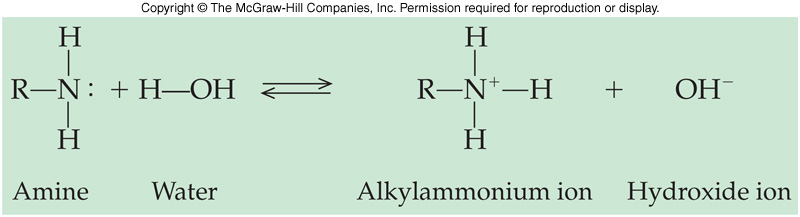 5
Neutralization
Amines form salts by accepting a proton from strong mineral acids
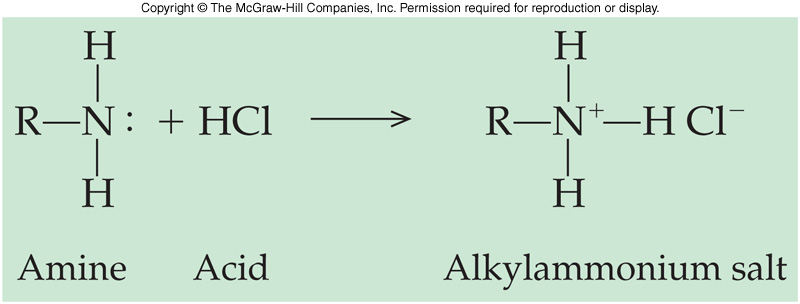 15.1 Amines
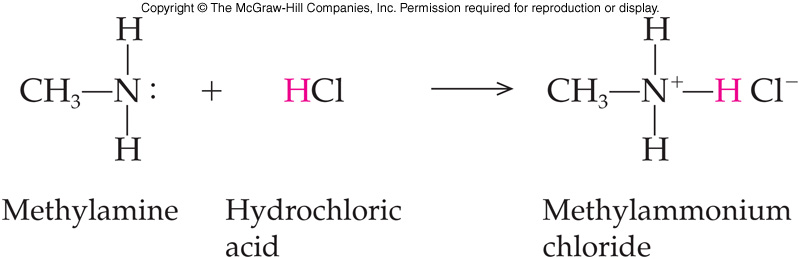 Alkylammonium Salts
Name amine salts by replacing the suffix   –amine with ammonium 
Add the name of the anion
Converting amines to salts often makes insoluble amines soluble as the salts are ionic
15.1 Amines
e.g., propylammonium chloride
Neutralization
Alkylammonium salts can neutralize hydroxide ions 
Water is formed
The protonated amine cation converts into an amine
This reversal of the alkylammonium salt to the amine is extremely important in many drugs
15.1 Amines
Quaternary Ammonium Salts
Quaternary ammonium salts are ammonium salts that have 4 organic groups bonded to the nitrogen

Quaternary ammonium salts that have a very long carbon chain are sometimes called “quats”



Choline is a very important example of a quaternary ammonium salt
15.1 Amines
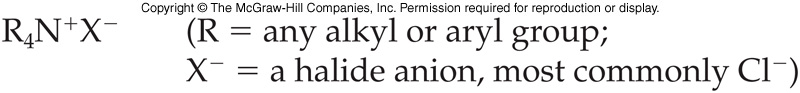 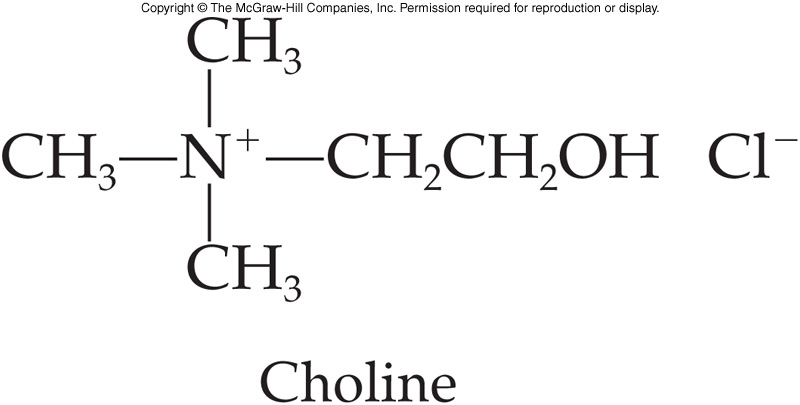 6
Comparison of NH4+ to Amine Salt
H
H
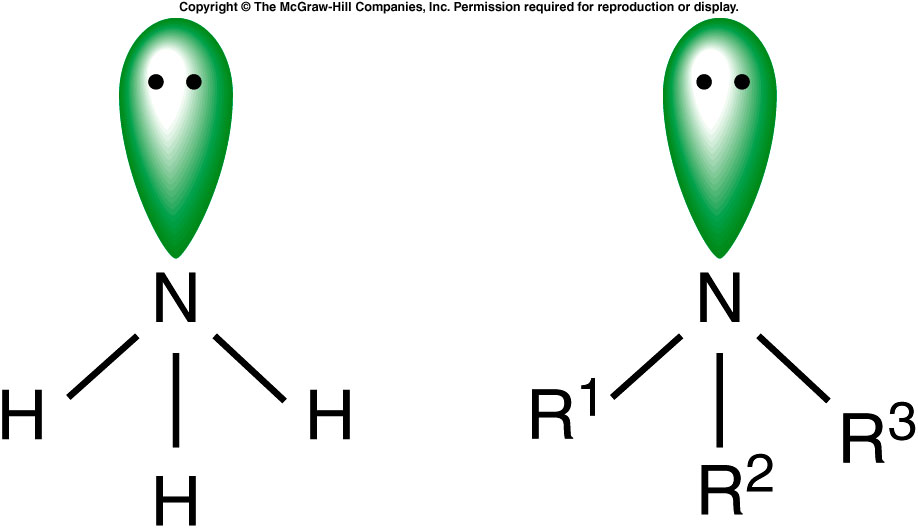 15.1 Amines
Amine Salt+
NH4+
Quaternary Ammonium salts
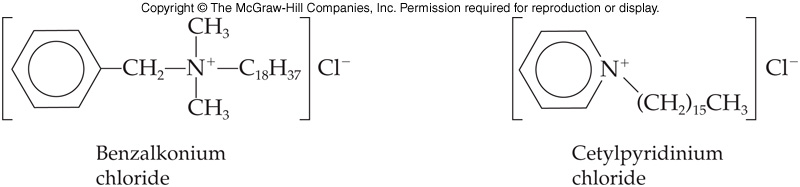 15.1 Amines
Benzalkonium chloride (Zephiran™) and cetylpyridinium are important examples of quats that serve as disinfectants and antiseptics
15.2 Heterocyclic Amines
Heterocyclic amines are:
Cyclic compounds
Have at least one N in the ring
MANY are physiologically active and many are critical in biochemistry
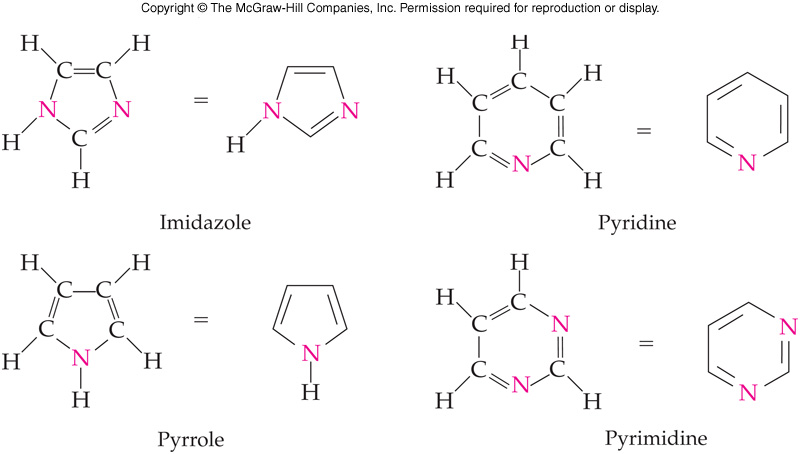 7
Fused Ring Heterocyclic Amines
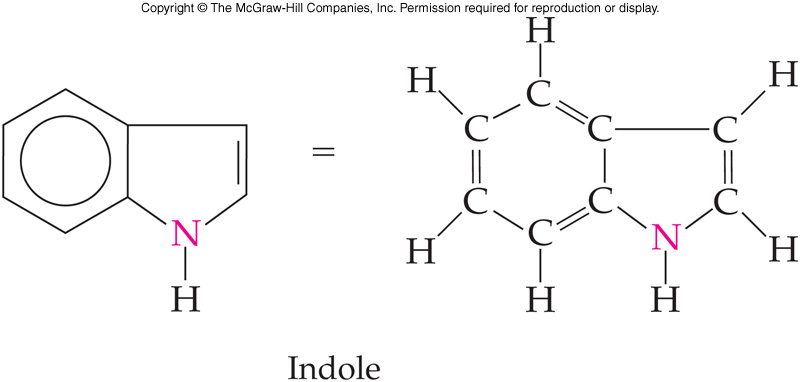 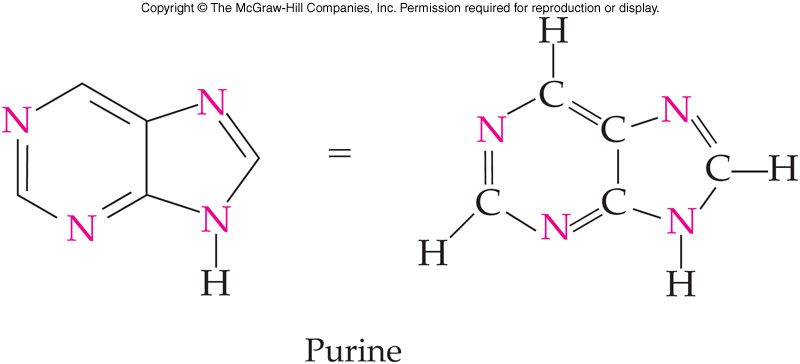 15.2 Heterocyclic Amines
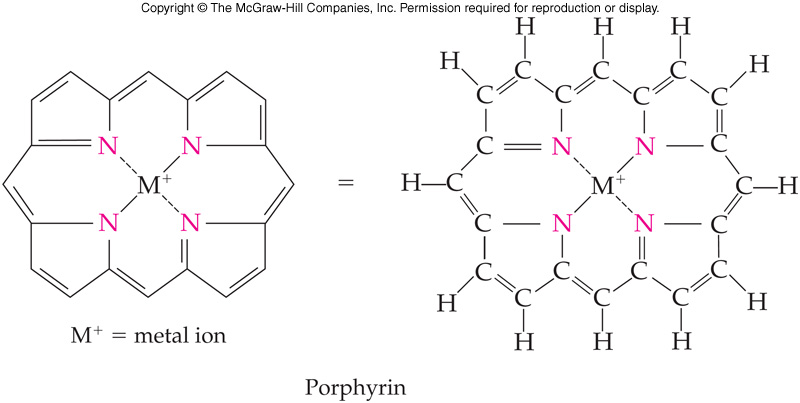 Fused ring structures share 2 carbon atoms in common
Share one or more common bonds as part of their ring backbones
Fused Ring Heterocyclic Amines
Examples of heterocyclic amines include:
Pyrimidine and purine of DNA and RNA
Porphyrin ring structure of hemoglobin and myoglobin
Alkaloids:
Cocaine 
Nicotine
Quinine
Morphine
Heroin
LSD
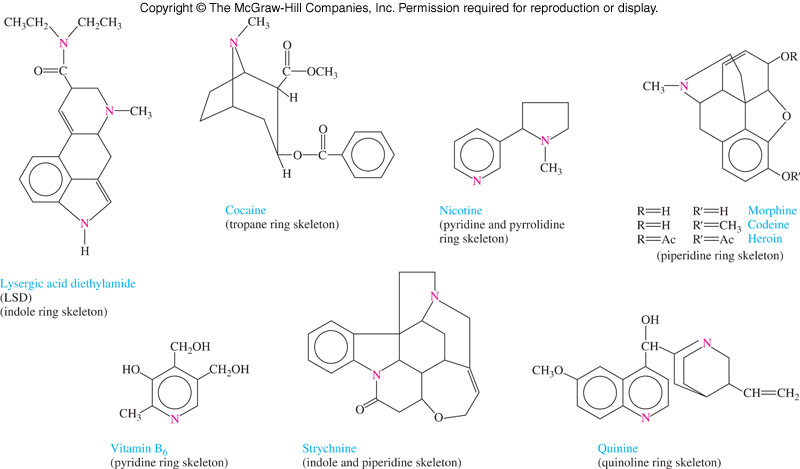 15.2 Heterocyclic Amines
15.3 Amides
Amides are formed in a reaction between a carboxylic acid derivative and an amine or ammonia
The amide bond is the bond formed between:
Carbonyl  group from the carboxylic acid
Amino group from the amine or ammonia
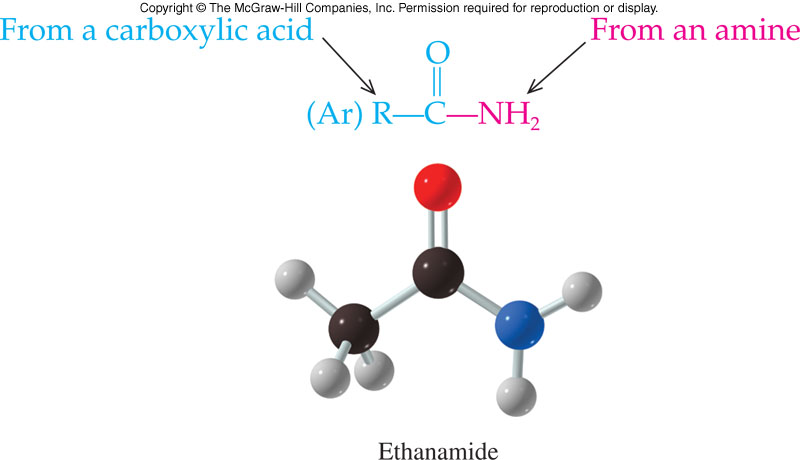 8
Fused Ring Heterocyclic Amines
Examples of heterocyclic amines include:
Pyrimidine and purine of DNA and RNA
Porphyrin ring structure of hemoglobin and myoglobin
Alkaloids:
Cocaine 
Nicotine
Quinine
Morphine
Heroin
LSD
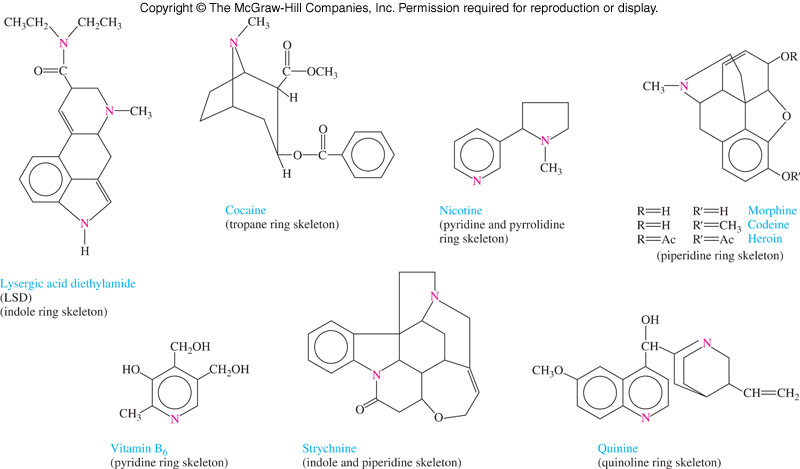 15.2 Heterocyclic Amines
Physical Properties
Most amides are solids at room temperature due to internal hydrogen bonding
They are not bases 
A resonance structure shows why the N lone pair is unavailable to accept a proton
15.1 Amines
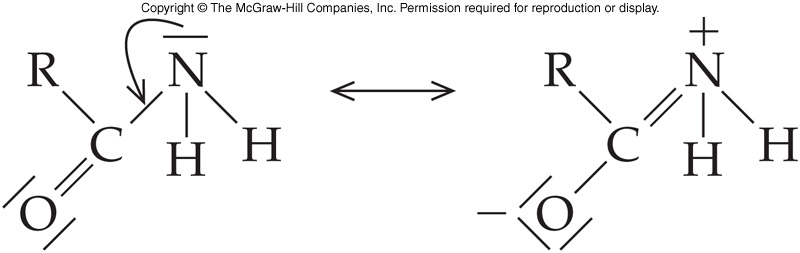 Amide Hydrogen Bonding
Strong intermolecular hydrogen bonding between the N-H bond of one amide and the C=O bond of another
Very high boiling points
Simple amides are quite soluble in water
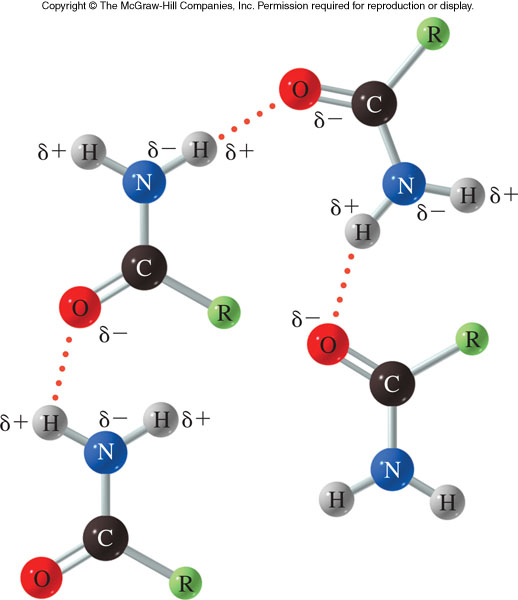 15.1 Amines
Amide Nomenclature
Names are derived from the carboxylic acid
Remove –oic acid  and replace with –amide
Nitrogen substituents are prefixed to the name and indicated by N-
15.3 Amides
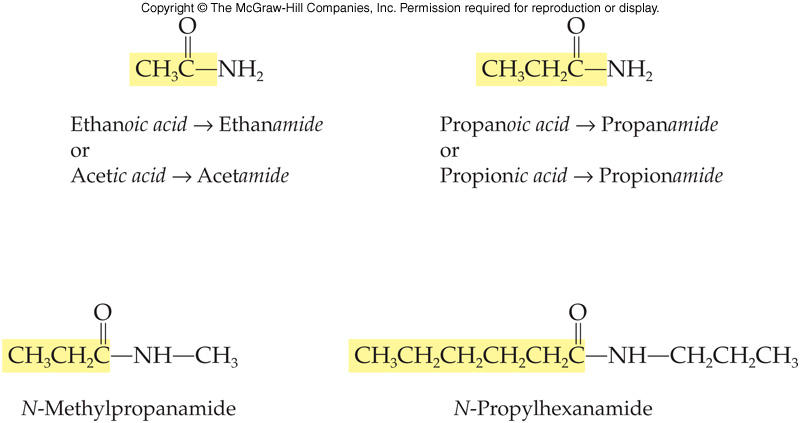 9
Comparison of Names for Simple Amides
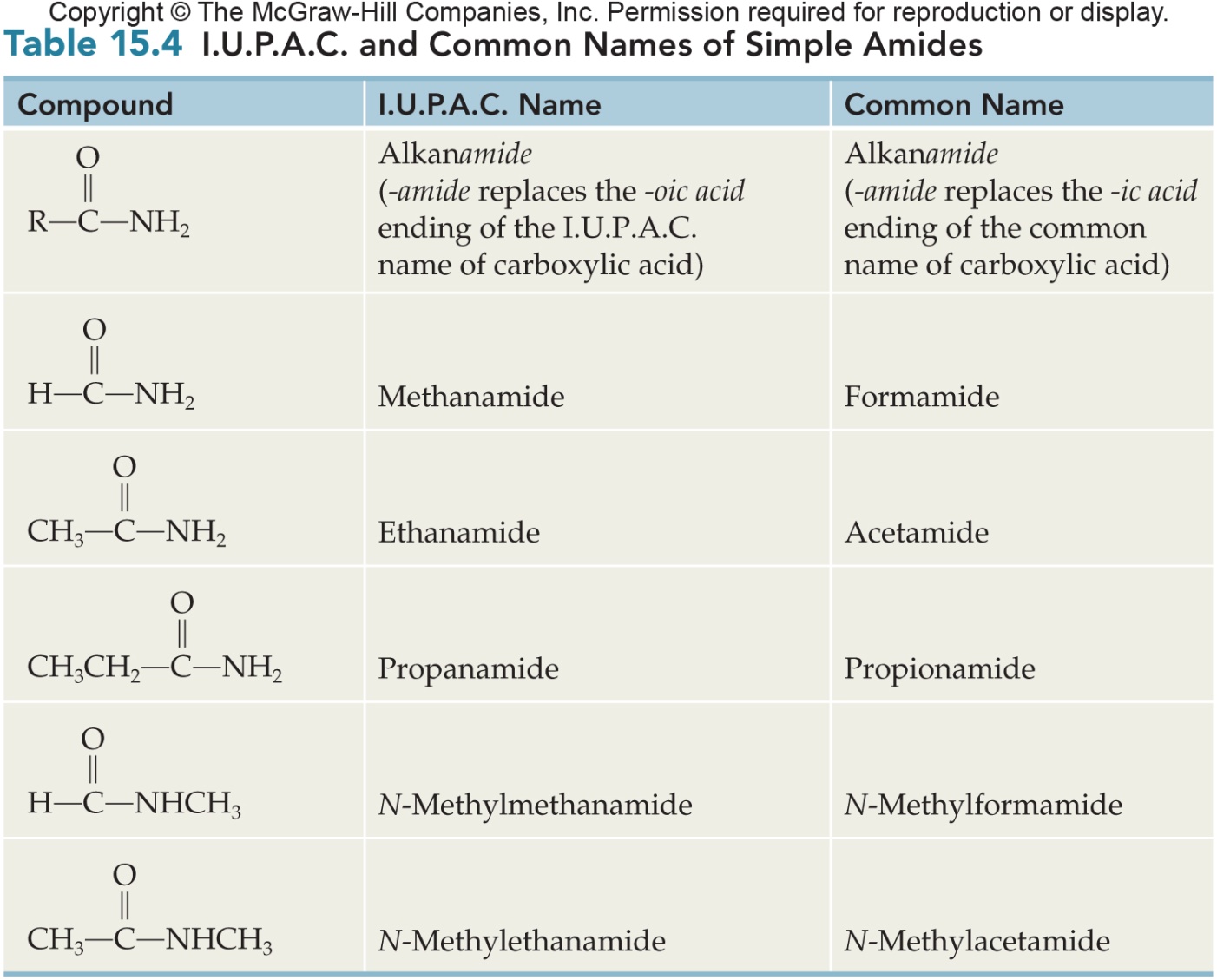 15.1 Amines
Reactions Involving Amides
Preparation of Amides
1o and 2o amines react with acid chlorides and acid anhydrides to produce amides
Two molar equivalents of the nitrogen source are required in these reactions
These reactions are acyl group transfers
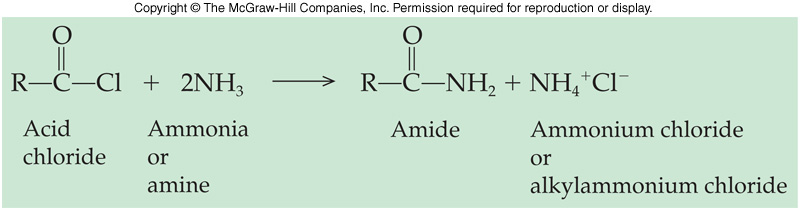 10
Hydrolysis of Amides
Amides hydrolyze with: 
Acid  to produce
Carboxylic acid
Amine salt
Base to produce
Carboxylic acid salt
Amine
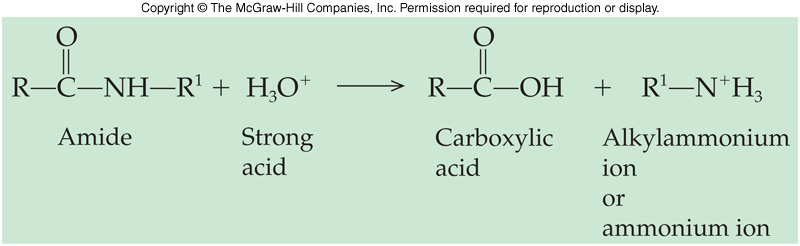 15.3 Amides
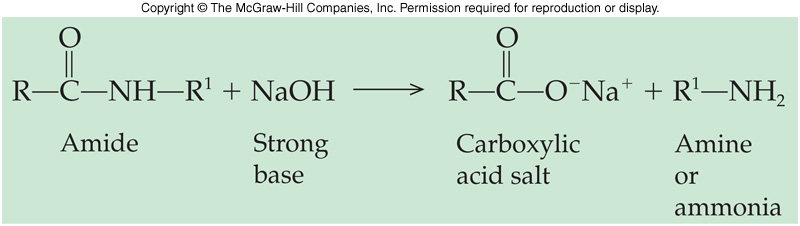 11
Reactions Involving Amines
Preparation of Amines
Aliphatic amines are prepared via reduction of amides and nitro compounds



Aromatic amines are prepared via reduction of nitro compounds
15.1 Amines
4
Sulphonamide
Generic amino
acid at physiological
pH
a C
Amino Acids and Proteins
An alpha amino acid is a carboxylic acid with an amino group on the carbon a to the carboxylic acid .
The a carbon also has an R group side chain  except for glycine, which has two H
15.4 A Preview of Amino Acids, Proteins and Protein Synthesis
15.4 A Preview of Amino Acids, Proteins, and Protein Synthesis
A protein is a polymer of amino acids linked by the amide bonds
As the amino group and the carboxyl group link, water is lost
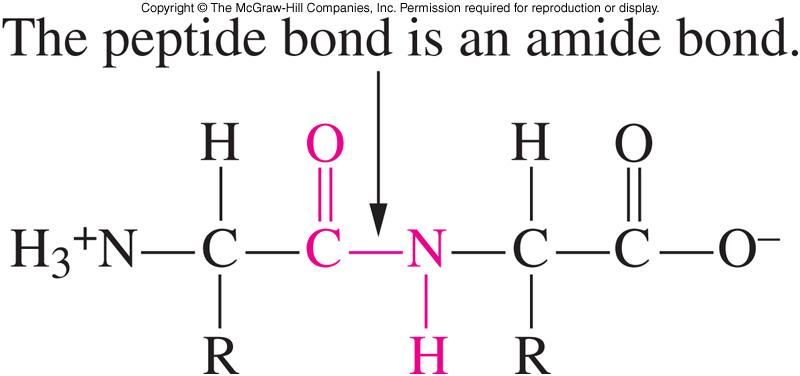 12
13
Amide Bond in Artificial Sweeteners
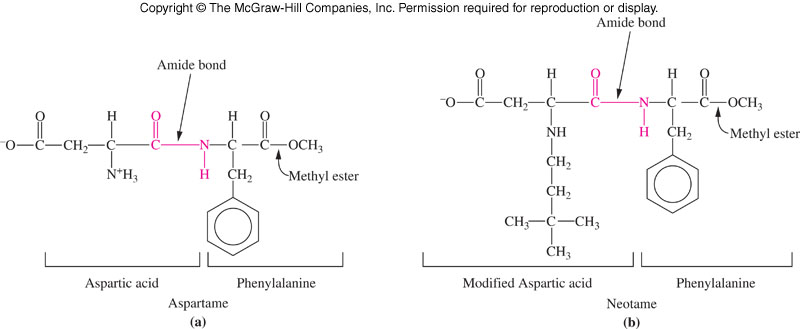 Synthesis of Histamine
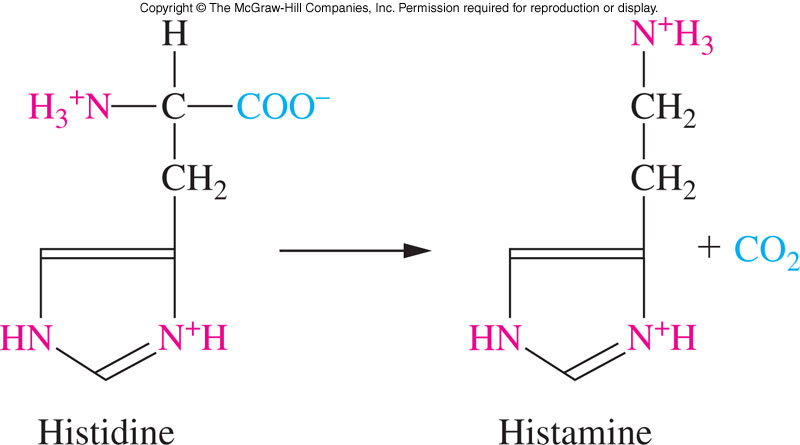 15.5 Neurotransmitters
Glycine and Aminobutyric Acid
Removal of a carboxyl group from glutamate, an amino acid, produces g-aminobutyric acid, GABA
GABA and glycine, another amino acid, are inhibitory neurotransmitters acting on the central nervous system
15.5 Neurotransmitters
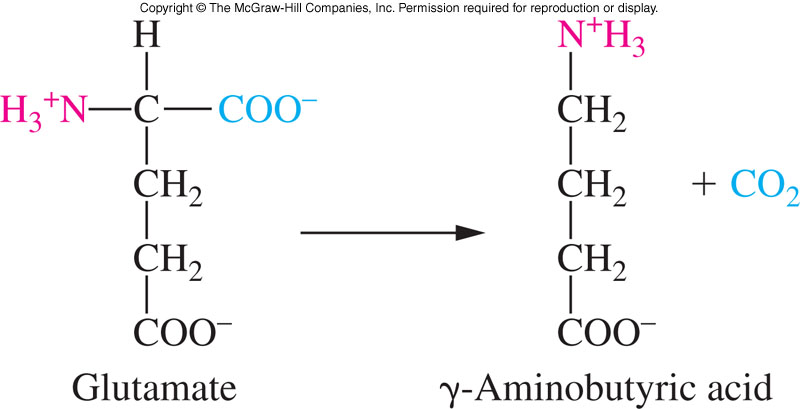 N-methylpyridine oxime
Reaction Schematic
Amine
Nitro Compound
Amide
Basicity with Water
Neutralization
with Acid
AlkylNH4 Ion
Hydroxide Ion
Alkylammonium
Salt
Reaction Schematic
Amide
Acid Chloride
Amine / NH3
Acid Anhydride
Amine / NH3
Hydrolysis
If Acid
If Base
Carboxylic Acid
AlkylNH4 Ion
Carboxylate ion
Amine / NH3
Summary of Reactions
1. Amines
a. Preparation from nitro compounds and amides
b. Basicity
c. Neutralization
i. Hemiacetal and acetal 
ii. Hemiketal and ketal
2. Amides
a. Preparation 
i. Acid chloride or acid anhydride
ii. Amine or ammonia 
b. Hydrolysis
i. Amide + acid produces carboxylic acid + alkylammonium ion
ii. Amide + base produces carboxylic acid salt + amine
Summary of Reactions
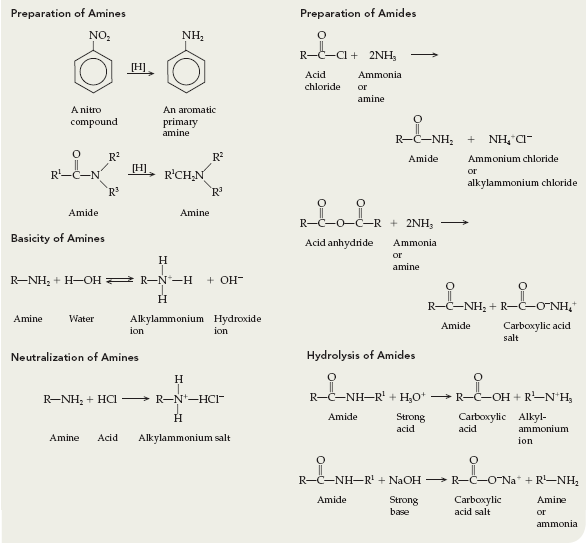